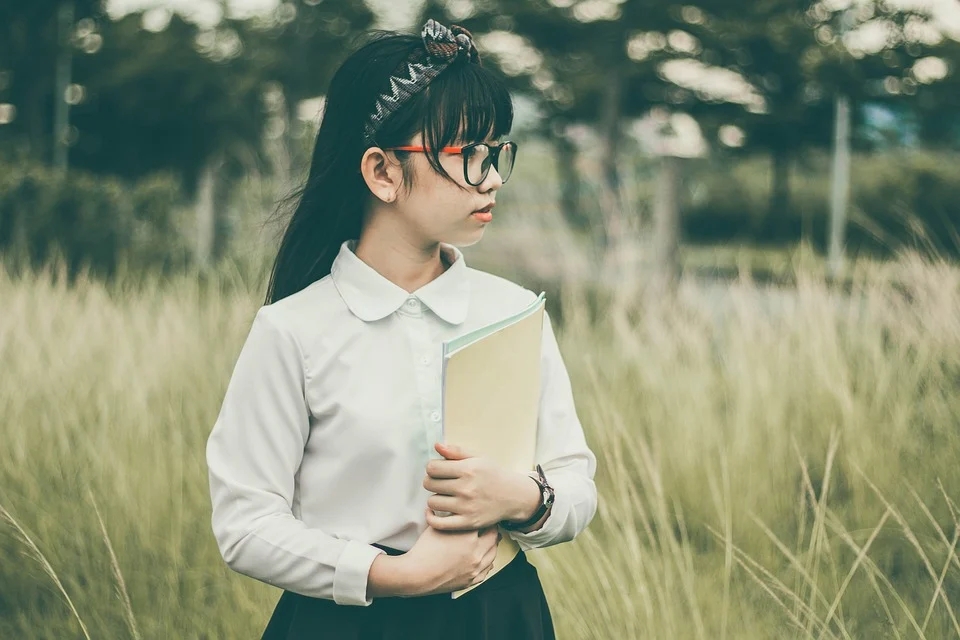 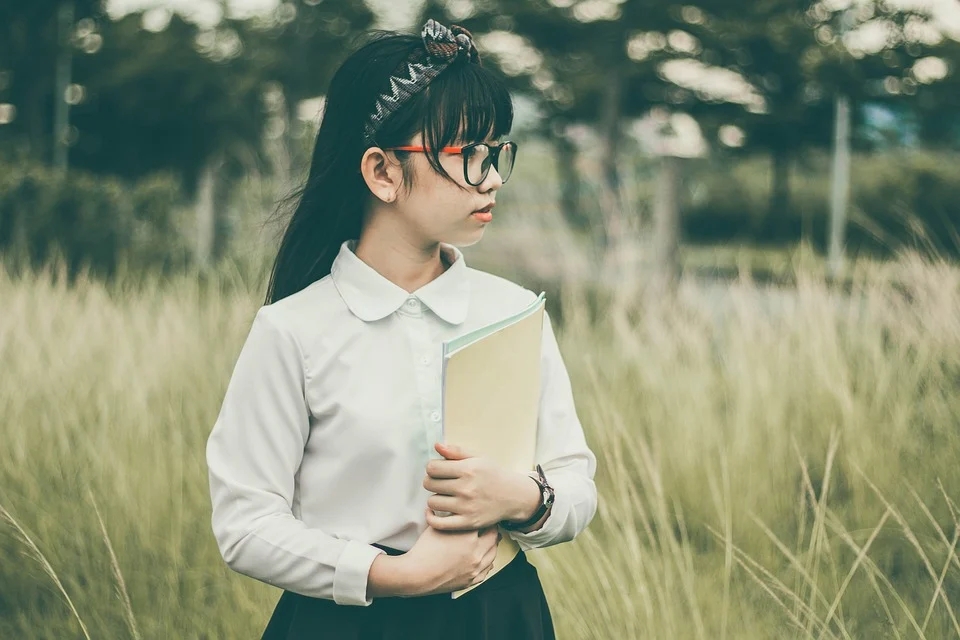 人教版小学数学五年级上册
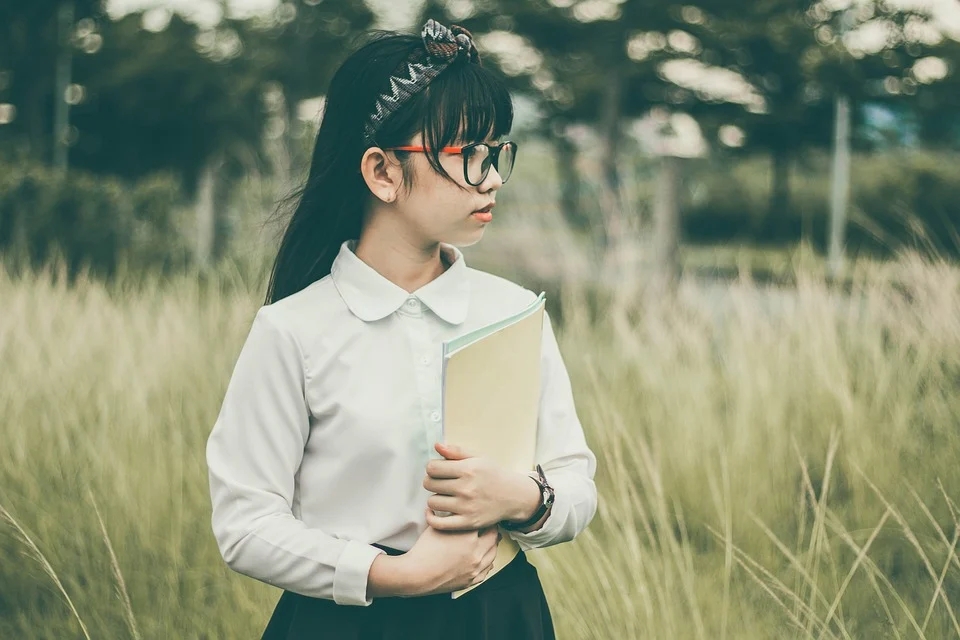 3.3整数部分不够商1的除法
MENTAL HEALTH COUNSELING PPT
第三单元  小数除法
讲解人：xippt  时间：2020.6.1
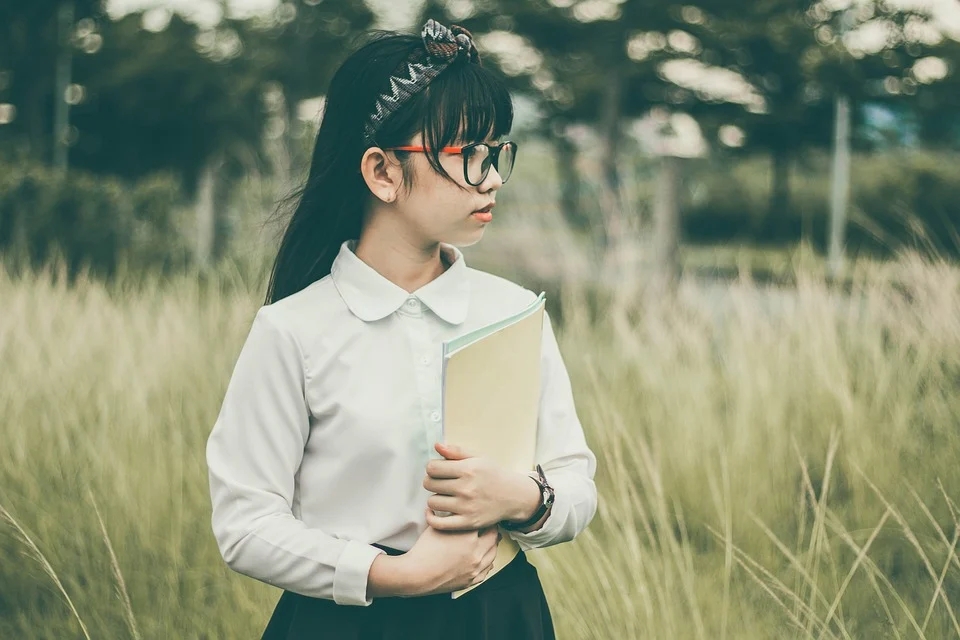 1
课前导入
说一说：除数是整数的小数除法的计算方法。
2
商的小数点要和被除数的小数点对齐。
按照整数除法的法则进行计算。
新知探究
我每周计划跑5.6km。
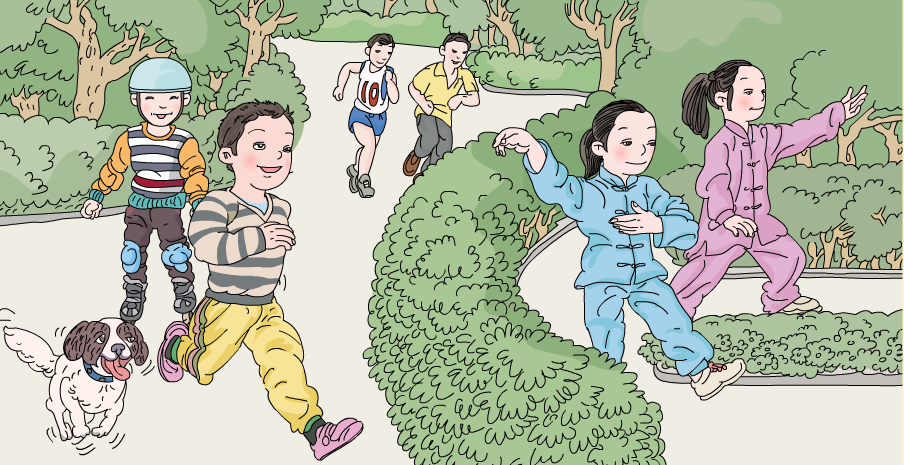 王鹏
平均每天要跑多少千米？
新知探究
王鹏每周计划跑5.6km,平均每天要跑多少千米?
一周7天
把每周计划跑的5.6km平均分成7份，每份就是他一天跑的千米数。
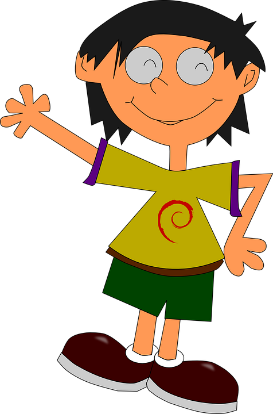 5.6÷7
新知探究
=0.8
5.6÷7
.
8
0
7
5.6
整数部分不够商1，怎么办呢？
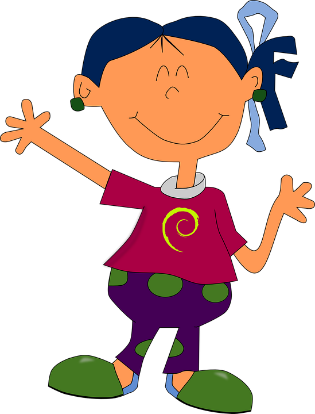 5 6
0
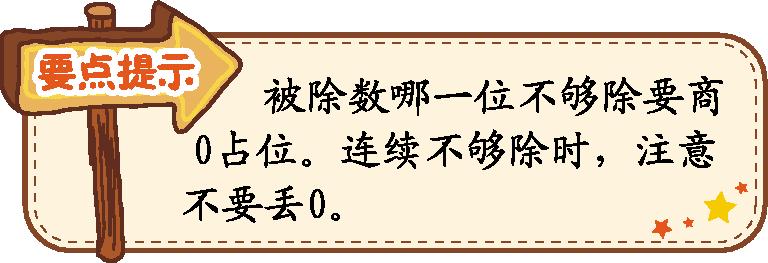 新知探究
王鹏每周计划跑5.6km,平均每天要跑多少千米?
5.6÷7=0.8(千米)
答：平均每天要跑0.8千米。
新知探究
思考：应该怎样验算呢？
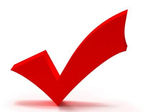 .
0
8
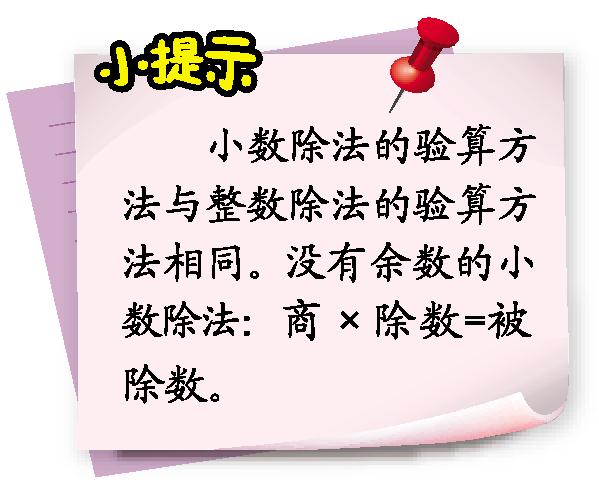 0.8
×  7
7
5. 6
5  6
5.6
验算：
0
新知探究
小组讨论：计算除数是整数的除法，要注意什么呢？
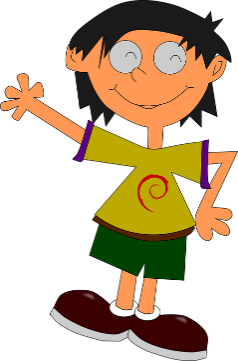 按整数除法的方法去除。
商的小数点要和被除数的小数点对齐。
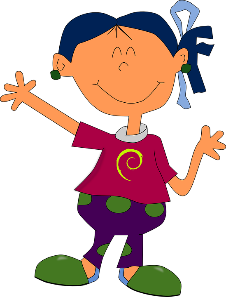 整数不够除，商0，点上小数点。如果有余数，要添0再除。
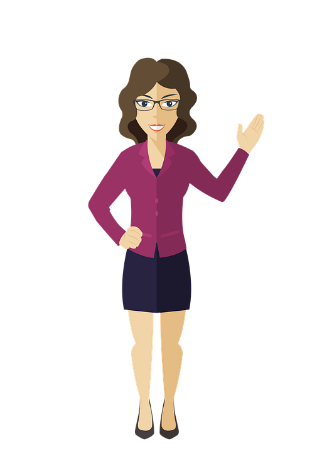 课堂练习
列竖式计算
=0.013
=5.375
=0.045
86÷16                            1.26÷28                            0.416÷32
.
5
5
3
7
.
4
5
0
0
.
0
3
0
1
16
.
0
8 6
0
0
28
1.2 6
0
32
8 0
0.4 1 6
1 1 2
3 2
0
6
0
1 4
9
6
4
8
1 4 0
9 6
0
1  2
0
1 1 2
0
8
0
8 0
0
课堂练习
下面各题的商哪些是小于1的？在括号里画“√”。
4.04÷5   56.5÷48   35÷26   0.74÷17
 (    )             (     )         (     )          (     )
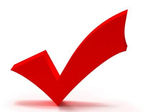 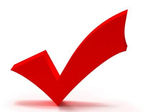 当被除数的整数部分比除数小的时候，商比1小。
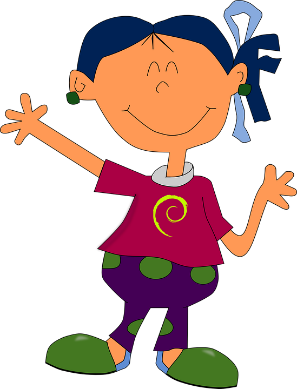 课堂练习
判断正误并改正。
1.52÷19=0.8
8
0.
.
0
8
0
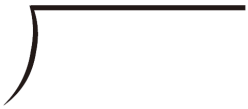 1.5 2
19
19
1.5 2
改正：
1 5 2
0
1 5 2
0
（         ）
×
课堂练习
计算下面各题并用乘法验算。
=0.975
15.6÷16
0
9
.
5
7
0.9 7 5
×    1 6
1 5.6
0
0
16
1 4 4
验算：
5 8 5 0
1 2
0
9 7 5
1 1 2
.
1 5 6 0 0
0
8
8 0
0
课堂练习
庞华的家与学校之间的距离为2.25km,她每天步行去上学需要15分钟。她平均每分钟走多少千米?
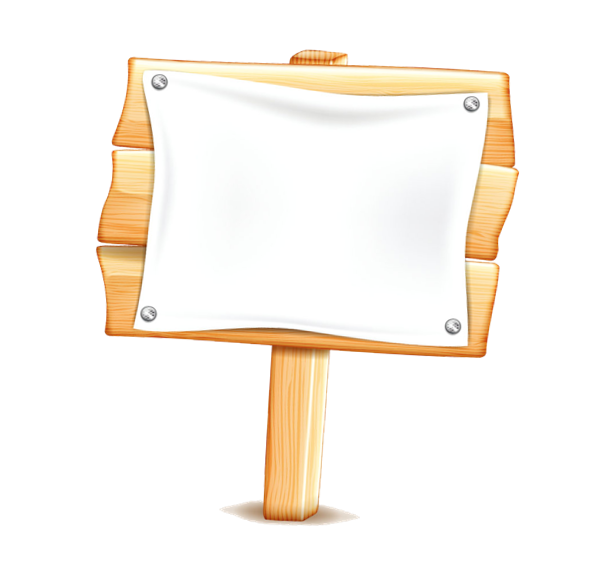 2.25÷15
路程÷时间=速度
课堂练习
0.15(千米)
2.25÷15＝
0
5
1
.
15
2.2 5
1 5
7
5
7 5
0
答：她平均每分钟走0.15千米。
课堂练习
妈妈买了5斤橘子，一共花了4.5元，橘子多少钱一斤？
总价
数量
÷     ＝单价
4.5÷5＝0.9(元)
答：橘子0.9元一斤。
课堂练习
一只大象体重是一头黄牛的15倍。这只大象比这头黄牛重多少吨？
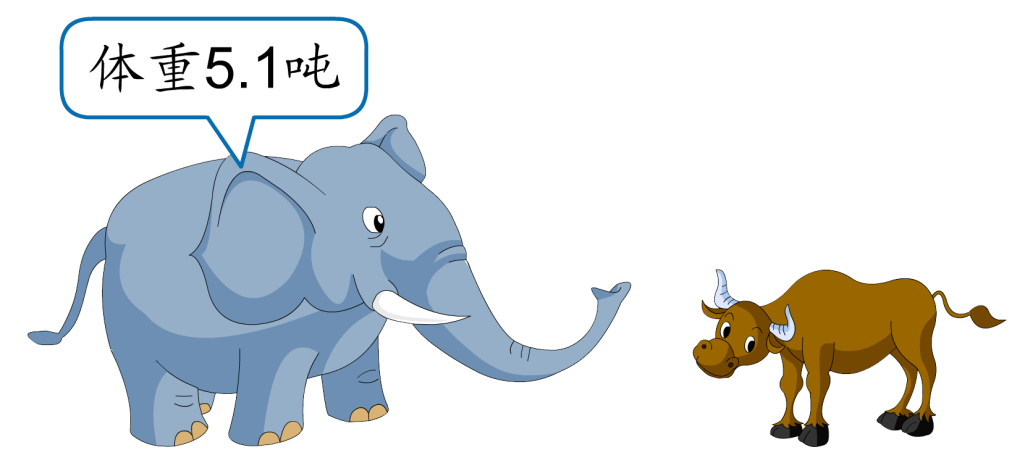 0.34（吨）
5.1÷15=
先求出黄牛的体重：
4.76（吨）
5.1-0.34=
再求大象比黄牛重多少：
答：这头大象比这头黄牛重4.76吨。
版权声明
感谢您下载xippt平台上提供的PPT作品，为了您和xippt以及原创作者的利益，请勿复制、传播、销售，否则将承担法律责任！xippt将对作品进行维权，按照传播下载次数进行十倍的索取赔偿！
  1. 在xippt出售的PPT模板是免版税类(RF:
Royalty-Free)正版受《中国人民共和国著作法》和《世界版权公约》的保护，作品的所有权、版权和著作权归xippt所有,您下载的是PPT模板素材的使用权。
  2. 不得将xippt的PPT模板、PPT素材，本身用于再出售,或者出租、出借、转让、分销、发布或者作为礼物供他人使用，不得转授权、出卖、转让本协议或者本协议中的权利。
课堂小结
这节课你们都学会了哪些知识？
整数部分不够商1的除法
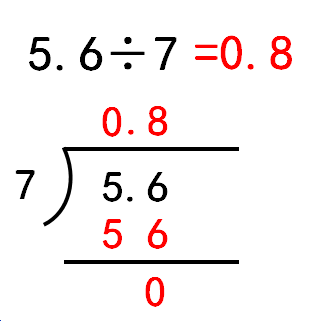 整数部分不够商1的除法计算方法
不够除，就是不够商1，要商0，点上小数点再除。0在个位起占位作用。
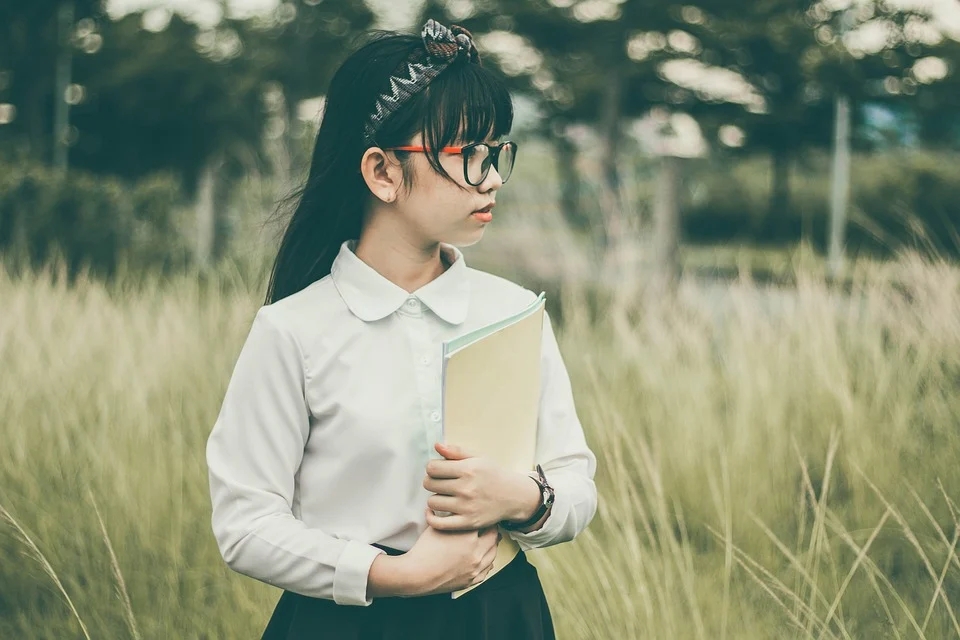 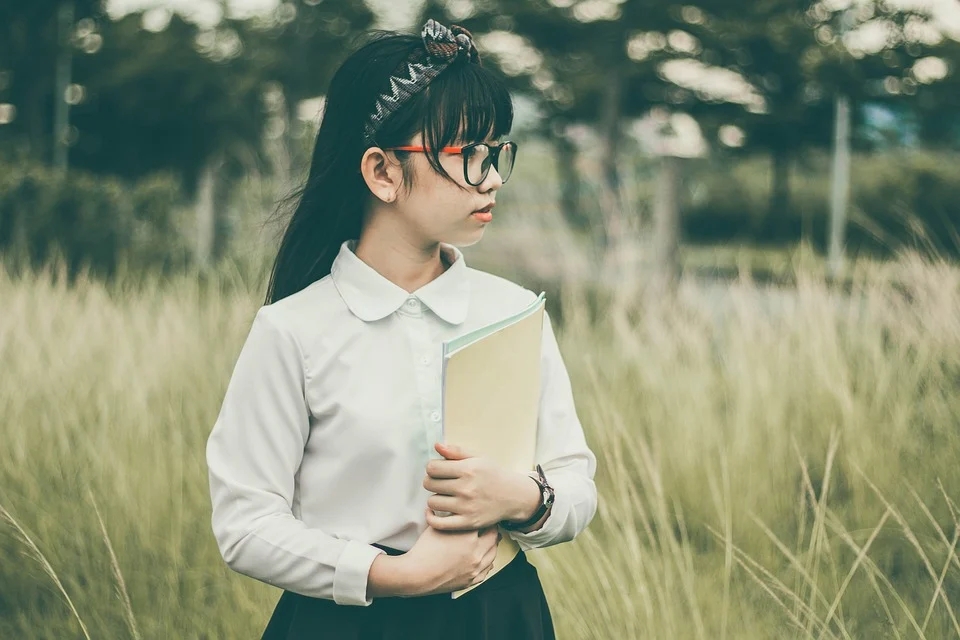 人教版小学数学五年级上册
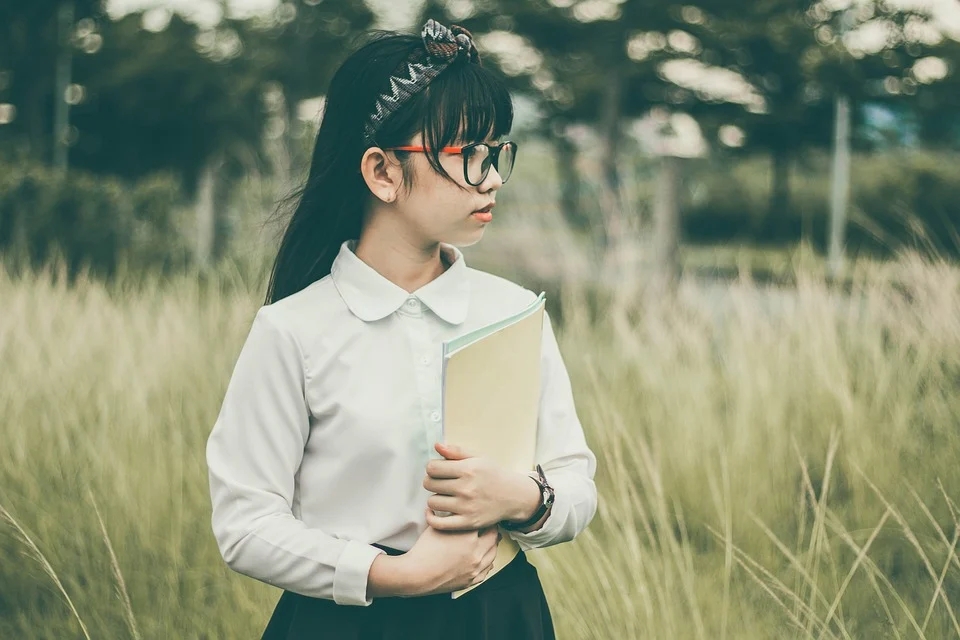 感谢你的聆听
MENTAL HEALTH COUNSELING PPT
第三单元  小数除法
讲解人：xippt  时间：2020.6.1
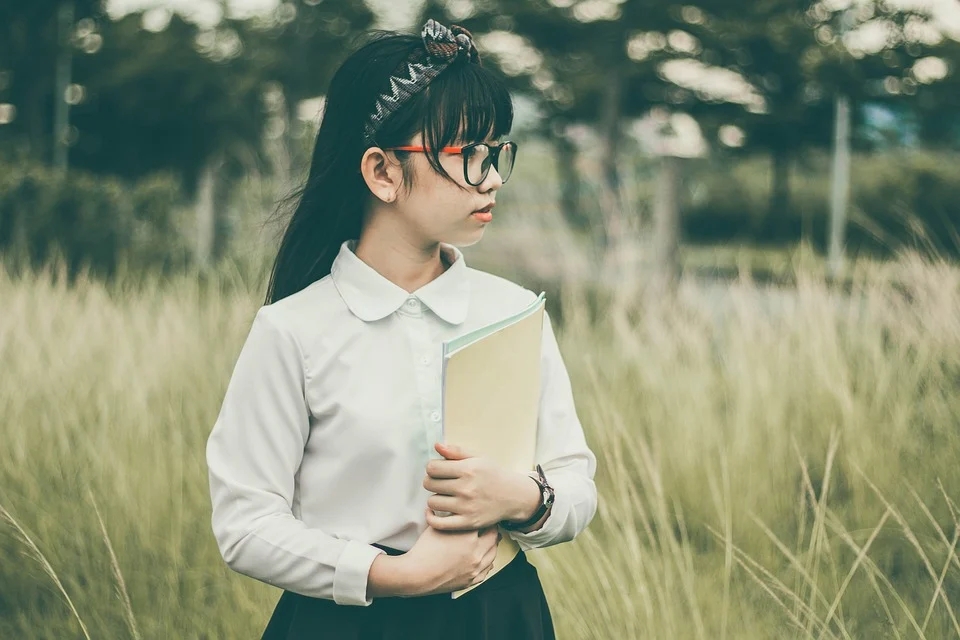